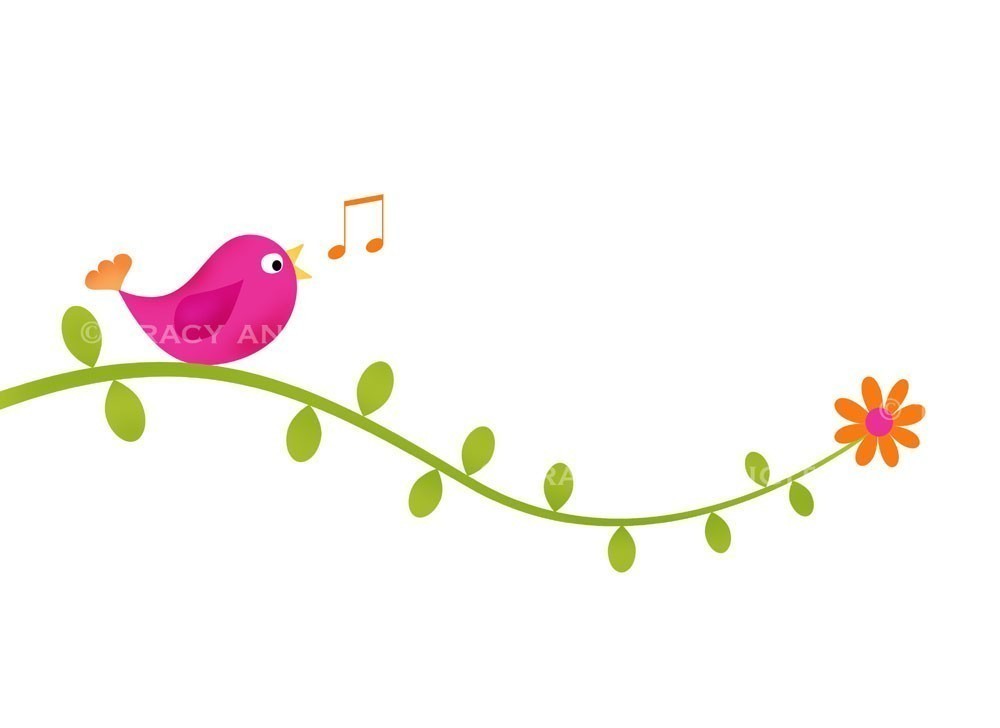 温柔牧者，全能神溫柔牧者，大君王，我心惦祢羊群中。佇祢真道安靜水邊 我心屬祢。全能者。大君王。
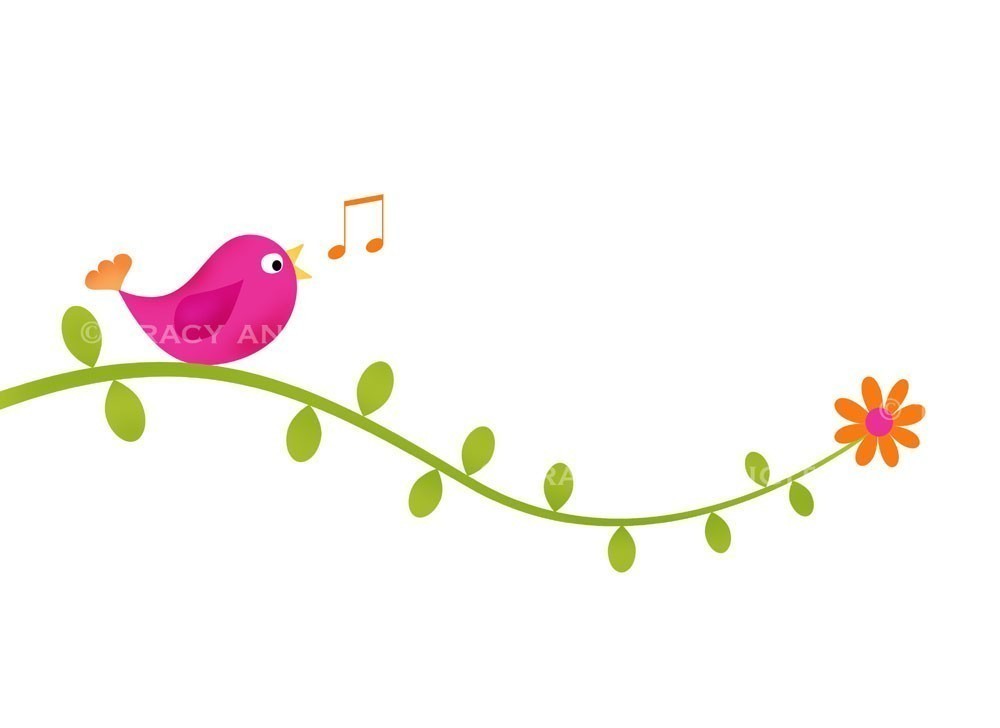 溫柔牧者，大君王，我欠缺祢攏補足。佇祢腳前我得飽足，心神受祝福。大君王，祢引導我。
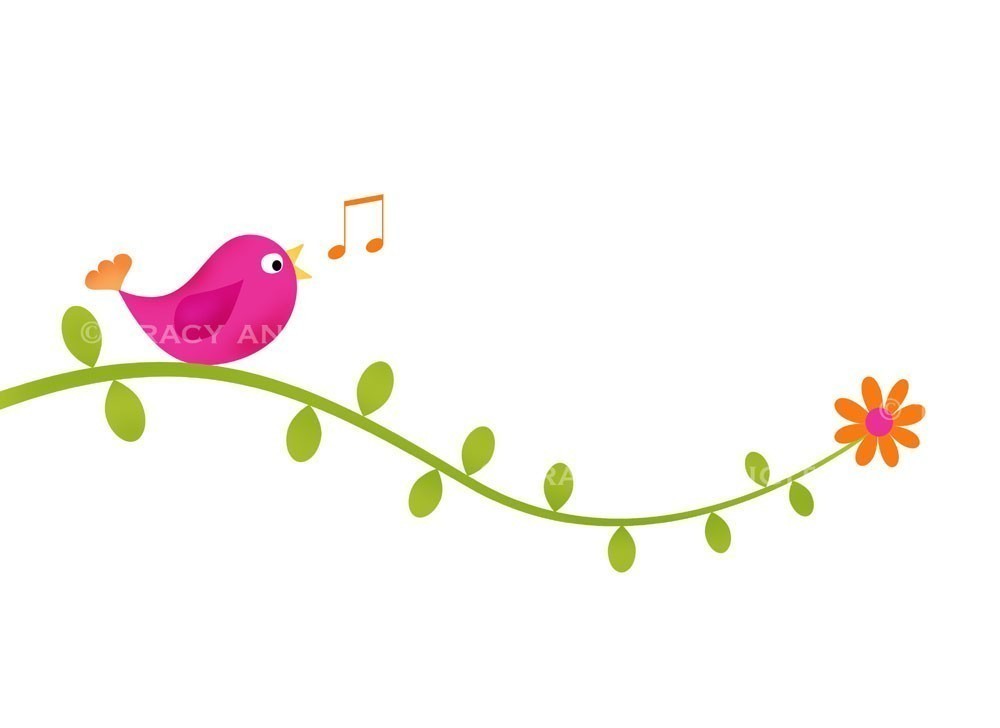 祢從黑暗導我到歡喜之高山。大君王，祢保護我。經過深淵，行過山谷，祢照顧我。祢養飼我，大君王。
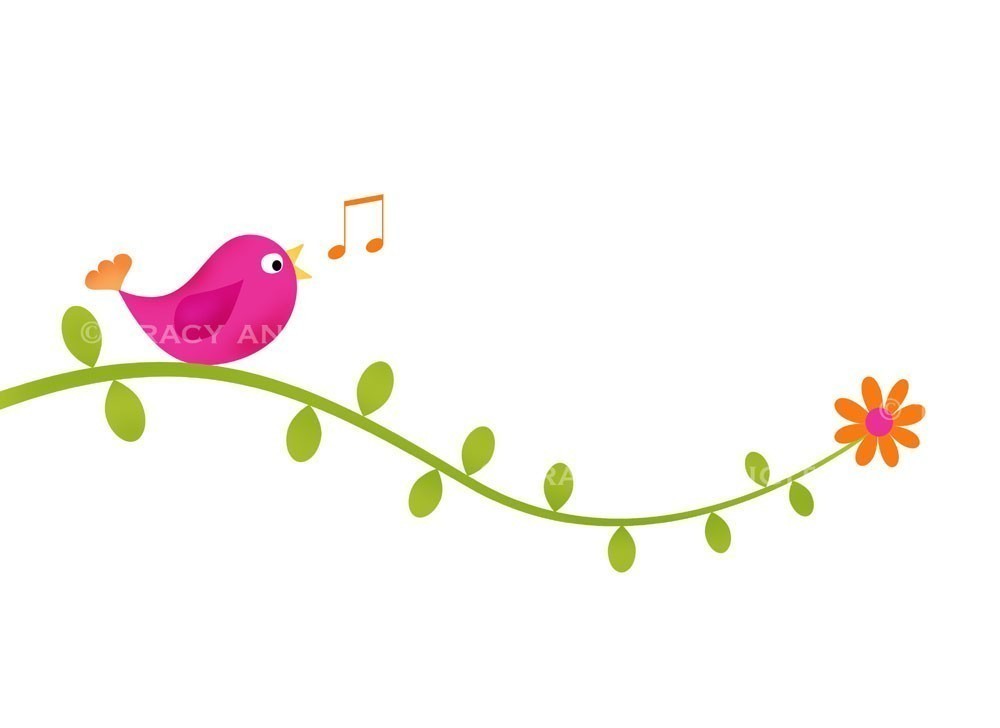 溫柔牧者，大君王，祢用槌及拐扶持我。祢之愛導我到祢身邊，祢養飼我。溫柔牧者，大君王，祢引導我。
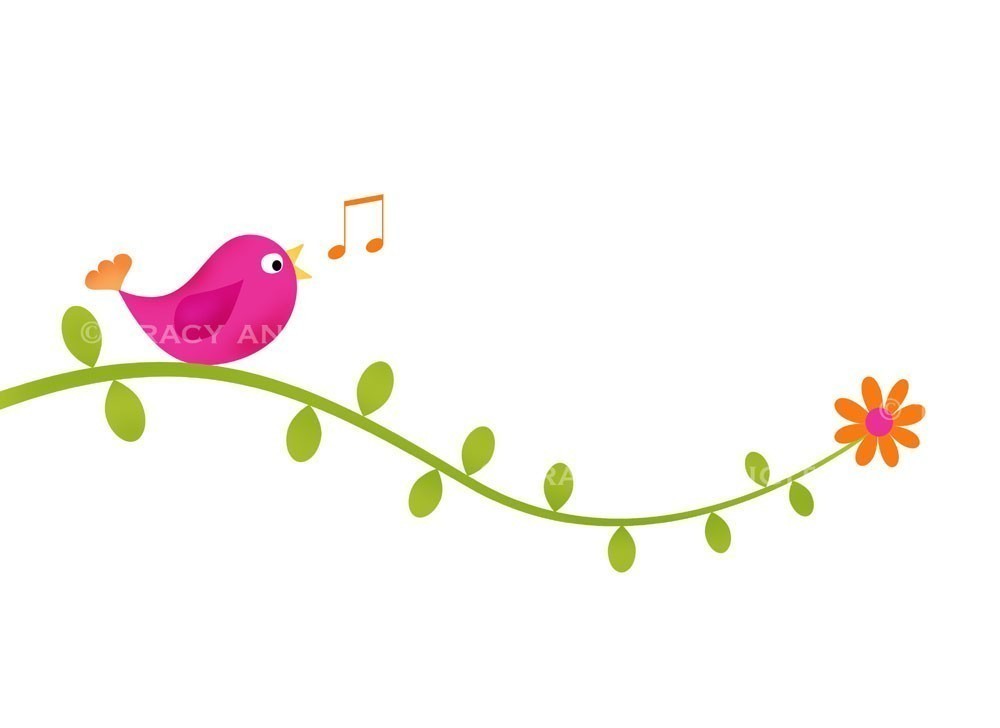 祢從黑暗導我到歡喜之高山。大君王，祢保護我。經過深淵，行過山谷，祢照顧我。溫柔牧者，大君王，祢照顧我。